IGRAJMO SE NIZOVIMA...
Nadica Mišak- Ivankov, prof.mentor
 Jasminka Sinković, prof.mentor
SREDNJA ŠKOLA ZABOK

Bedekovčina, 16.veljače 2016.
IDEJA
Stručno - metodički skup u Puli 2015.
Održana radionica „ Igrajmo se nizovima”
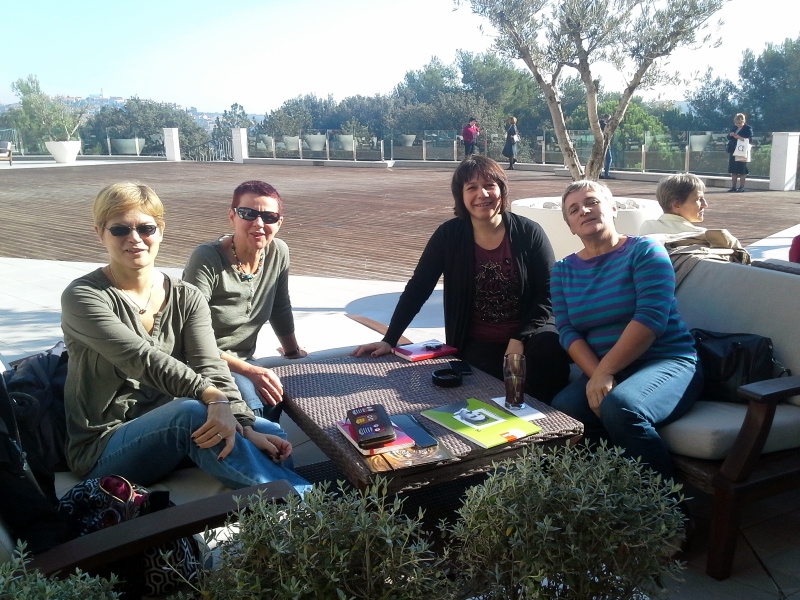 ZAŠTO?
Testovi inteligencije
Enigmatski časopisi
Osnovna škola (niži razredi)
Trogodišnje strukovne škole
Četverogodišnje strukovne škole
Gimnazije
CILJEVI I ZADACI:
Kroz niz zanimljivih i zabavnih zadataka pokazati kako možemo približiti matematiku učenicima i potaknuti ih da sami  otkrivaju svojstva aritmetičkog i geometrijskog niza i primjenjuju ih u rješavanju problemskih zadataka
Zadane podatke i rezultate treba prikazati na različite načine (tablično, grafički, pomoću formula),te procijeniti i komentirati dobivena rješenja
Motivacijski zadaci (uvod u novo gradivo)
Zadaci za ponavljanje i vježbu (rad u paru, timski rad)
Zadaci za provjeru ( kratke provjere znanja, pisani ispiti)
Građanski odgoj 
Ekološka dimenzija povezana s ostalim dimenzijama
 Gospodarska dimenzija povezana s ostalim dimenzijama
Državna matura
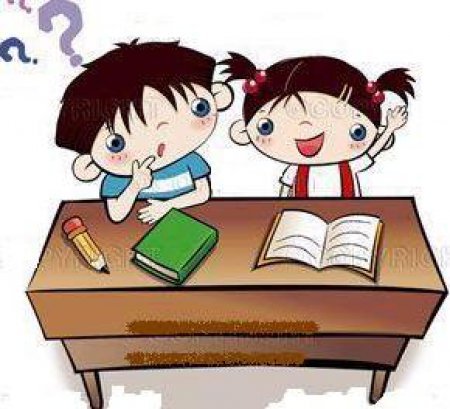 ŽELIMO VAM USPJEH U RJEŠAVANJU ZADATAKA!!!